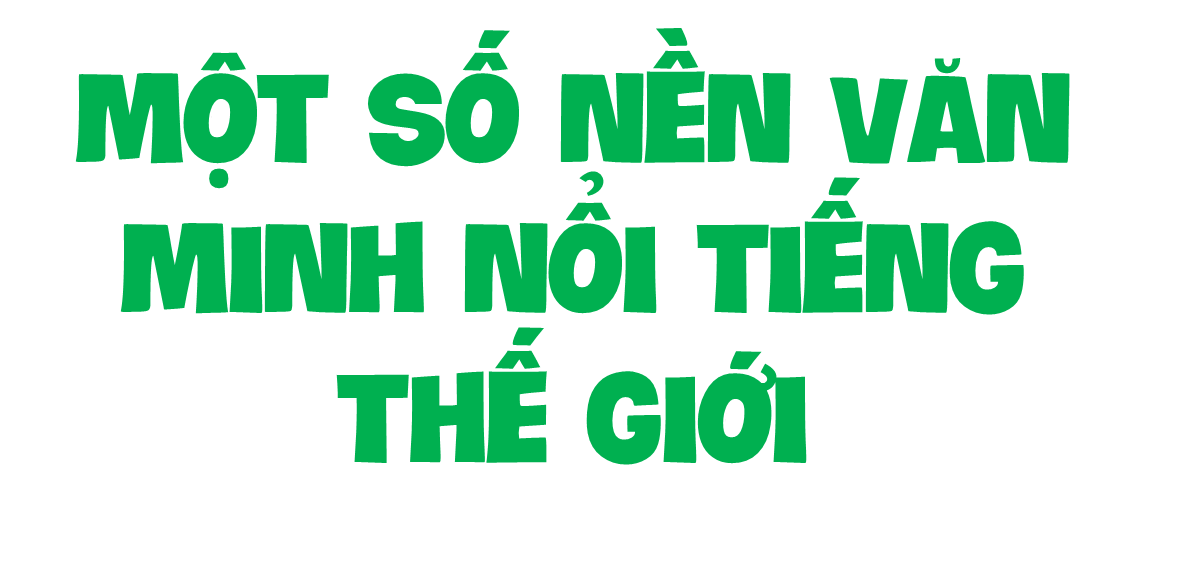 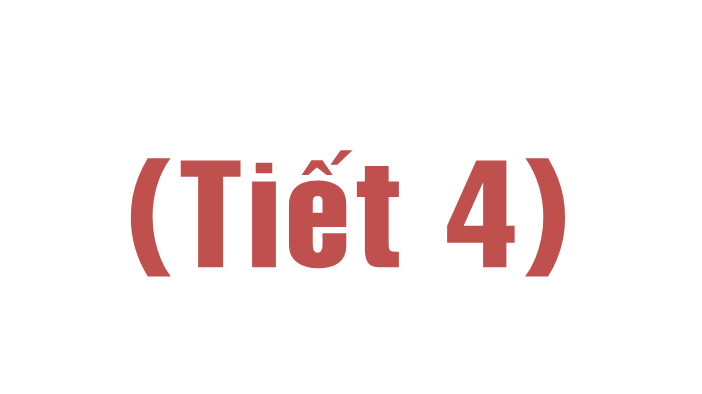 KHỞI ĐỘNG
Trò chơi 
“Ai tin mắt ?”
Cách chơi: QUAN SÁT các hình ảnh địa danh của nhiều đất nước khác nhau VÀ CHO BIẾT:
	+ Tìm đúng tên địa danh ở Ai Cập.
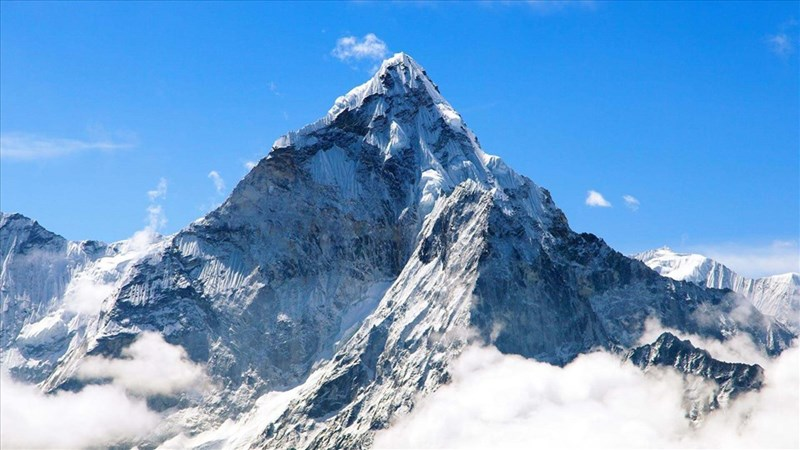 Đỉnh núi E-vơ-rét
 (Châu Á)
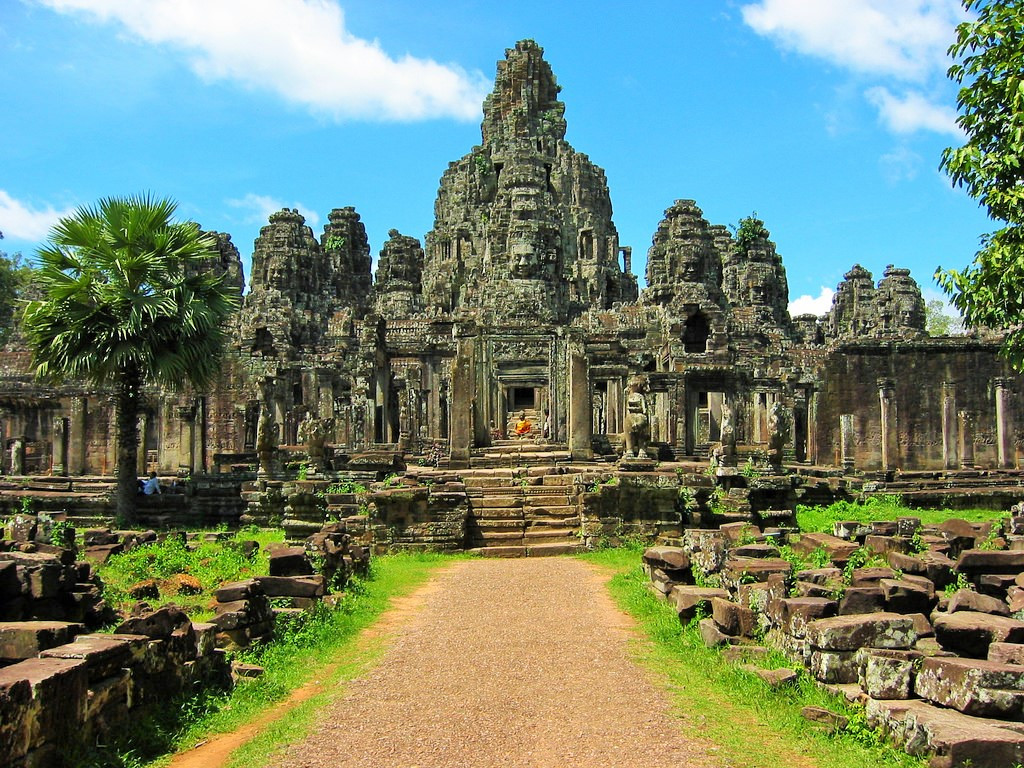 Đền Ăng-co Vát
 (Cam-pu-chia)
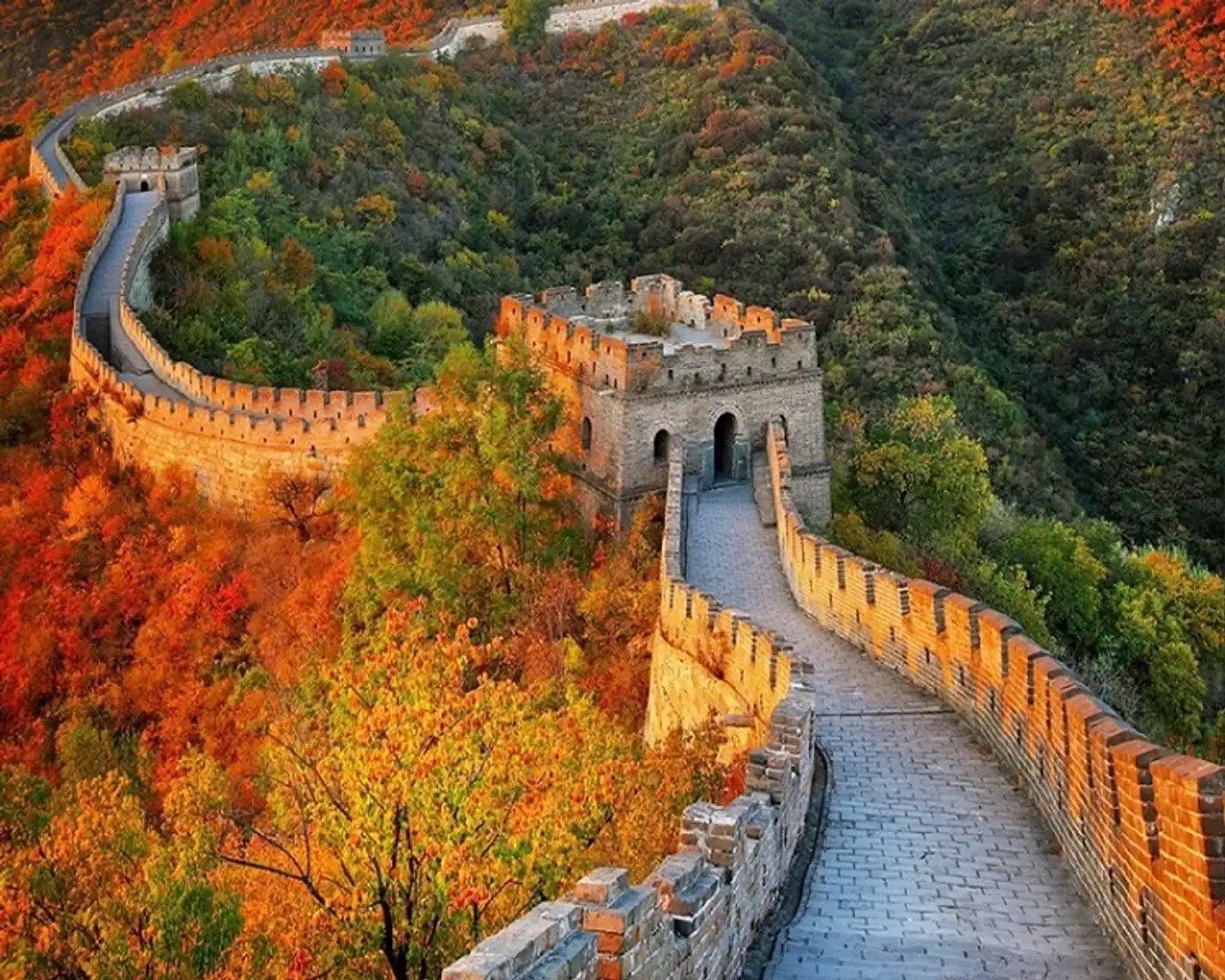 Vạn Lý Trường Thành (Trung Quốc)
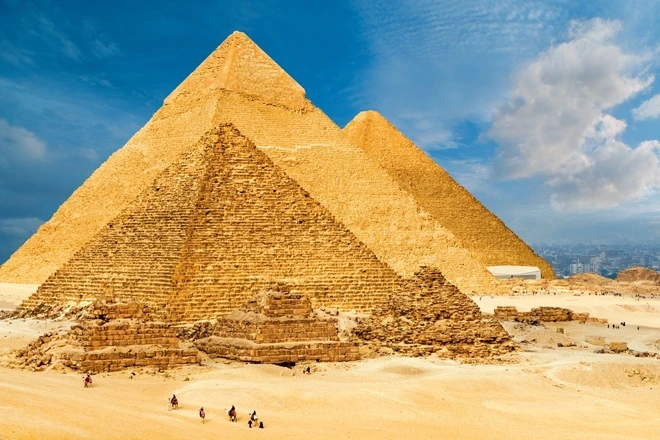 Kim Tự Tháp
 (Ai Cập)
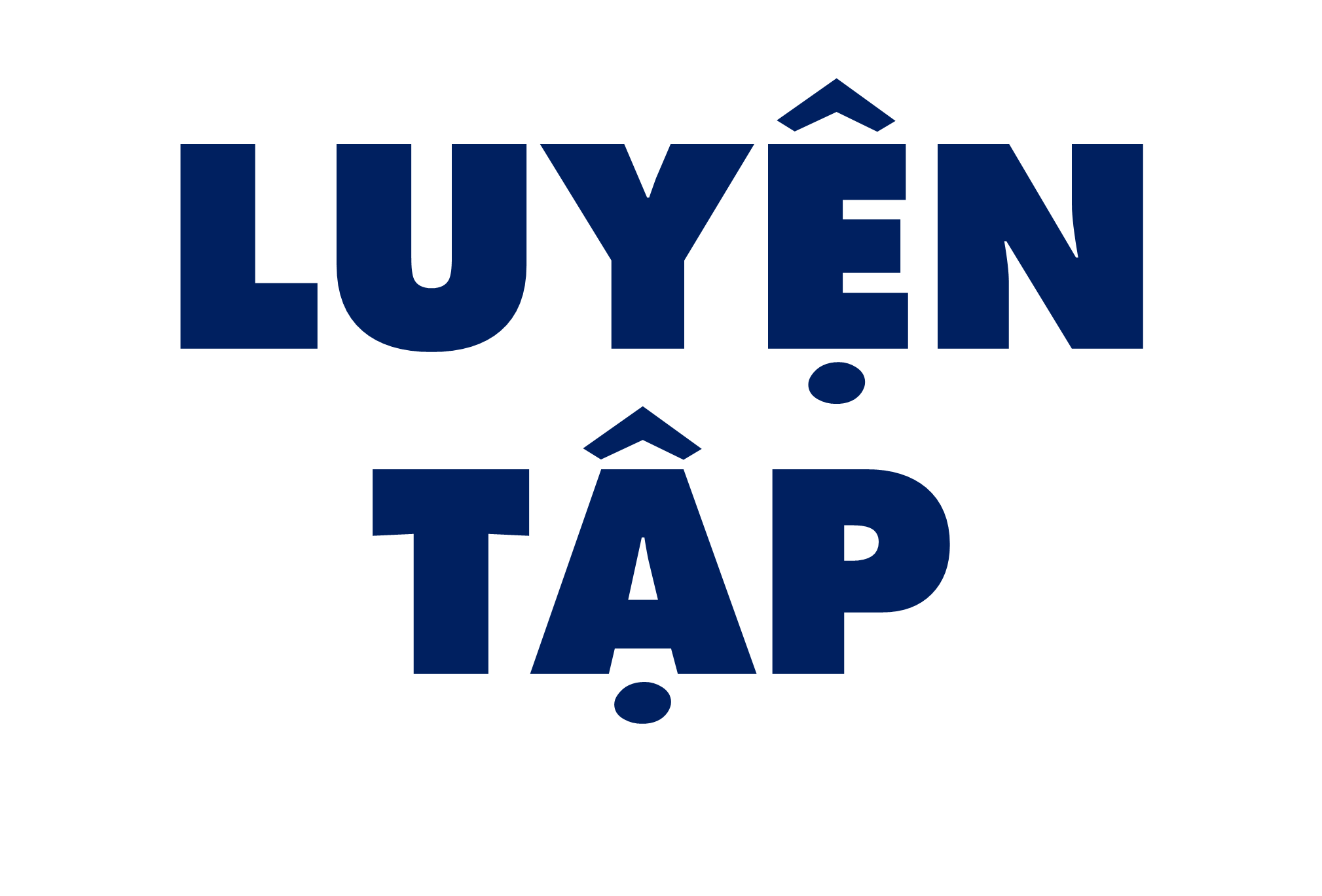 NHIỆM VỤ
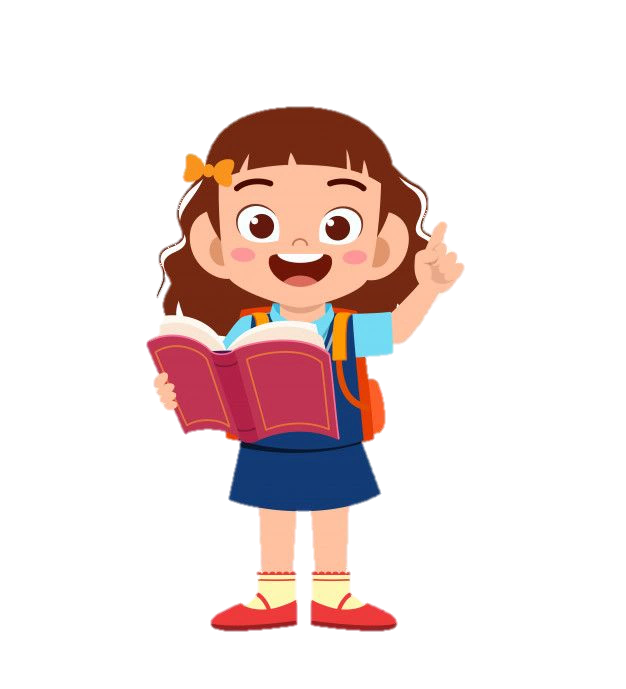 Đọc thông tin và quan sát các hình 3, 4, 5 trong SGK để:
+ Mô tả một số thành tựu tiêu biểu của văn minh Ai Cập.
+ Kể lại câu chuyện về kim tự tháp và pha-ra-ông.
Lập bảng về một số thành tựu tiêu biểu của văn minh Ai Cập và Hy Lạp theo gợi ý dưới đây vào vở ghi.
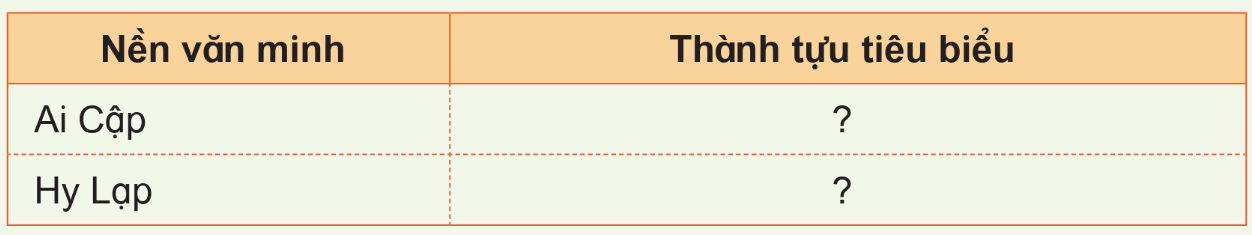 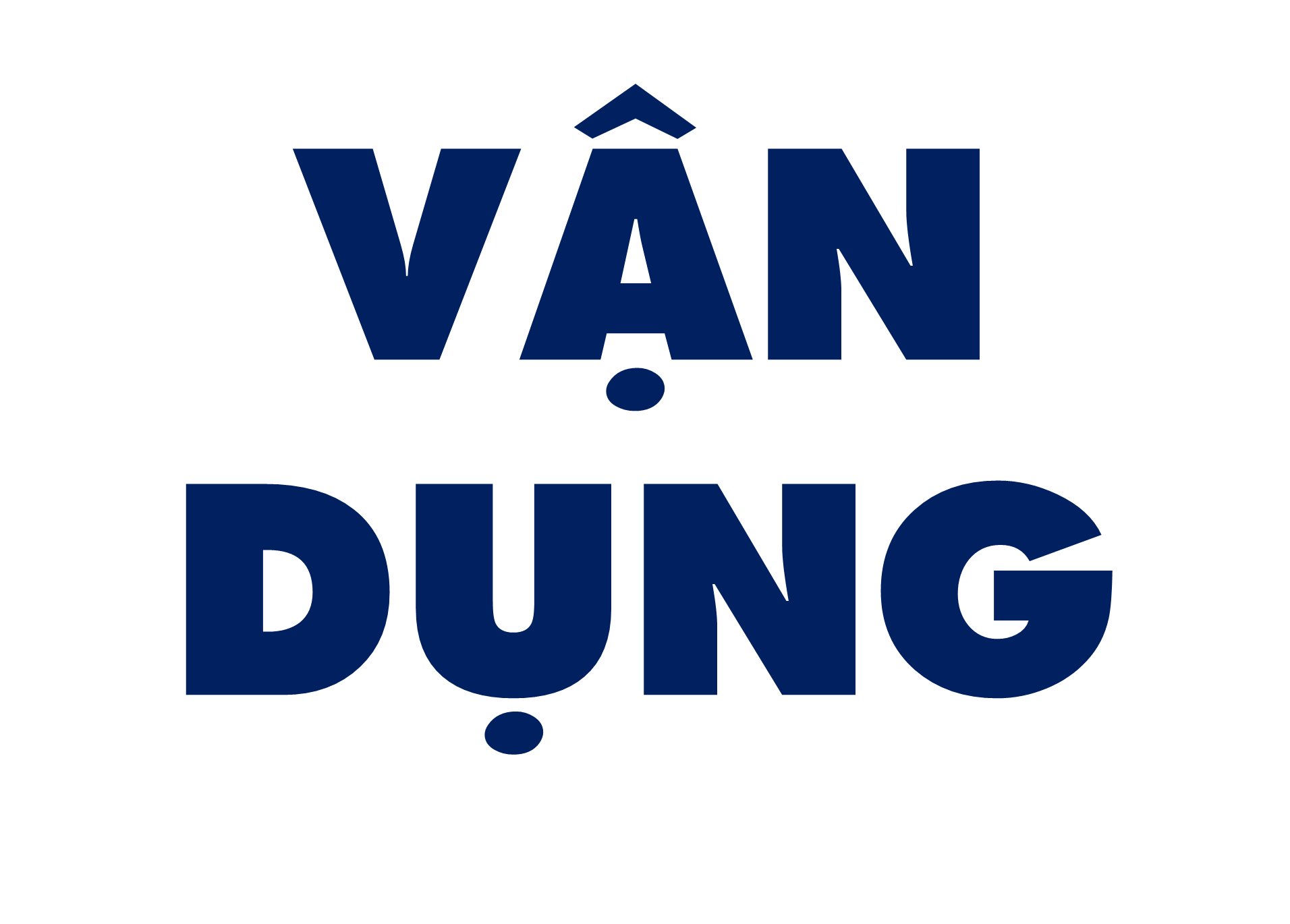 NHIỆM VỤ
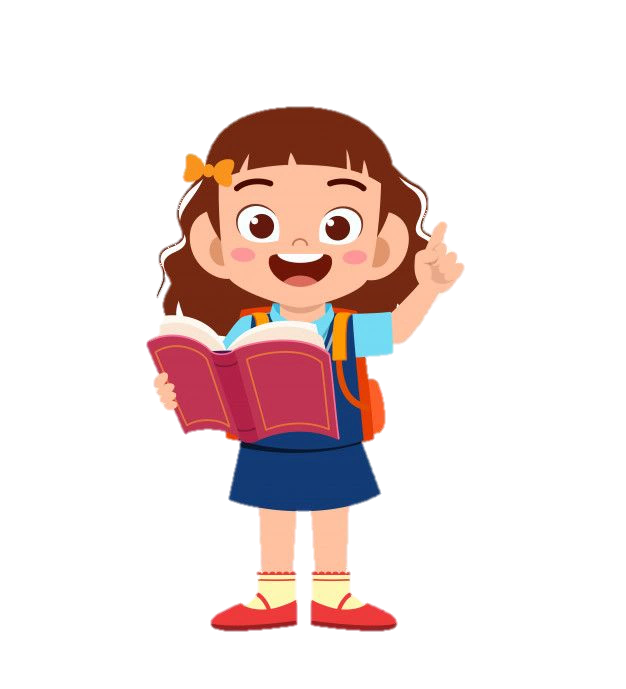 Sưu tầm và kể lại một câu chuyện về văn minh Ai Cập (pha-ra-ông, kim tự tháp,...) hoặc văn minh Hy Lạp (lễ hội, các vị thần,...).
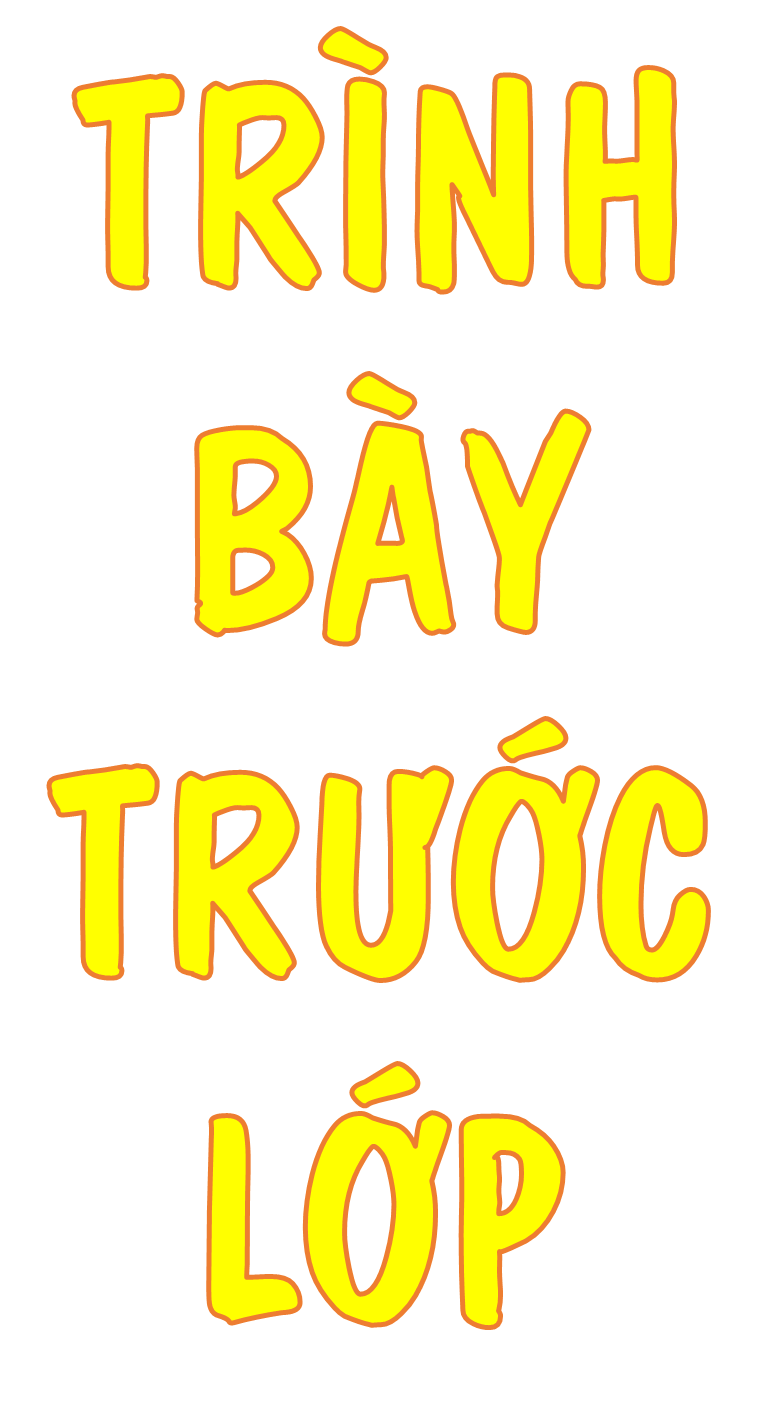 DẶN DÒ
................
................
................
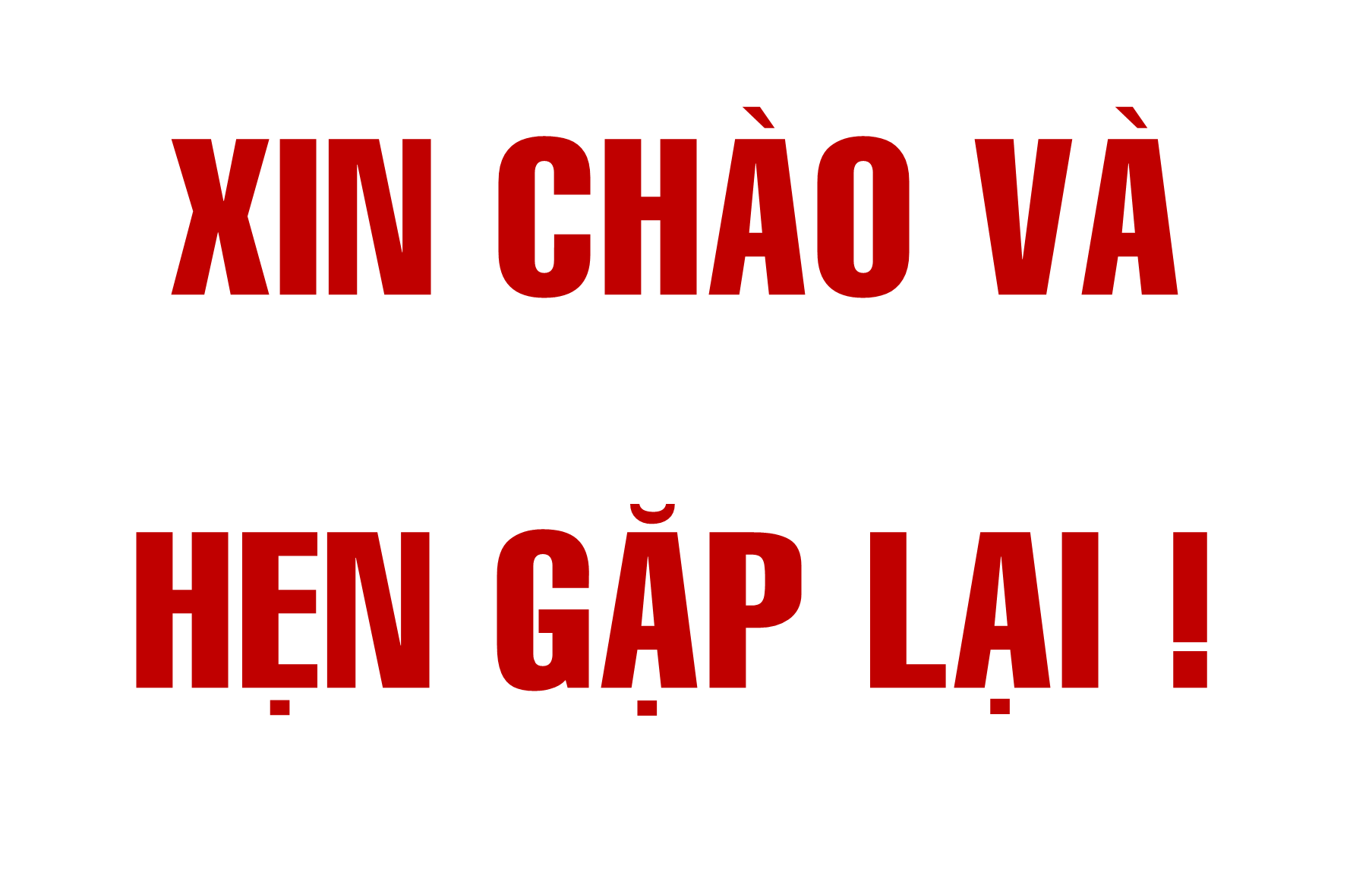